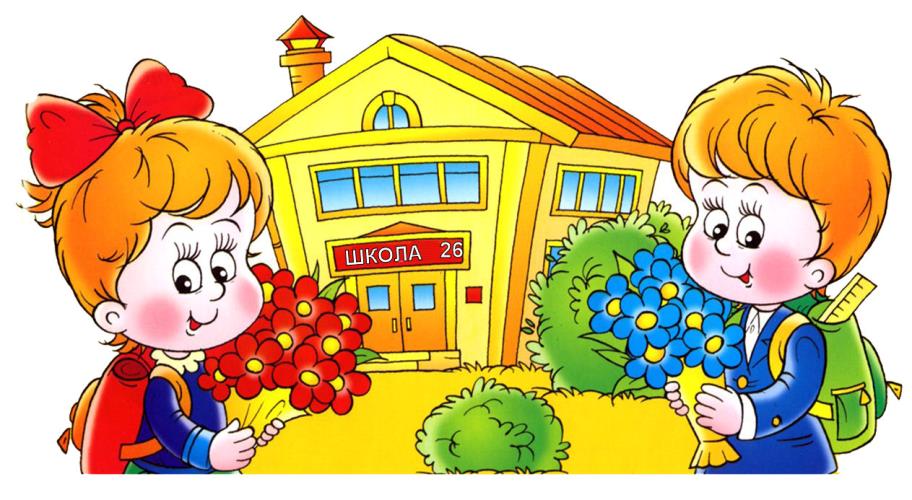 Нормативная правовая база
-Федеральный закон от 29.12.2012 № 273-ФЗ "Об образовании в РФ»;
-РаспоряжениеПравительства РФ от 17 декабря 2009 г. N 1993-р «Об утверждении Сводного перечня первоочередных государственных и муниципальных услуг, предоставляемых органами исполнительной власти субъектов РФ и органами местного самоуправления в электронном виде, а также услуг, предоставляемых в электронном виде учреждениями субъектов РФ и муниципальными учреждениями»
-Приказ Минобрнауки РФ от 22 января 2014 № 32 «Об утверждении порядка приема граждан на обучение по образовательным программам начального общего, основного общего и среднего общего образования»;
-Поставление администрации городского округа «Город Чита» от 18.01.2016 г. № 8 «Об утверждении  административного регламента по предоставлению муниципальной услуги «Зачисление в образовательное учреждение»;
-Приказ комитета образования администрации городского округа «Город Чита» от 04.12.2017 г. № 575 «О приеме заявлений на зачисление в 1-й класс»;
-Локальный акт ОО с указанием ссылки. В ЛА указать начало приема заявлений 01.02.2017, распределение детей по классам.
-
Этапы приема заявленийи зачисления ребенка в 1 класс
•приѐм заявлений от родителей( законных представителей),дети которых проживают на закрепленной территории микрорайона, начинается 26 января и завершается не позднее 29 июня текущего года
•приѐм заявлений от родителей (законных представителей), дети которых проживают на незакрепленной территории микрорайона (при наличии свободных мест), начинается со 2 июля текущего года до момента заполнения свободных мест, но не позднее 5 сентября текущего года
Подготовительная работа образовательных учреждений до 26 января 2018 года 
1.Размещение информации о приеме в 1 класс, количестве классов, реализуемых УМК, педагогах на сайтах МОУ , на информационных стендах.
2.Проведение собраний для родителей будущих первоклассников
3.Организация работы горячей линии по консультированию. родителей будущих первоклассников.
4.Создание рабочего места для ответственного за прием в 1 класс с точкой доступа на портал госуслуг.
Прием включает  процедуры:
- подача заявления родителями (законными представителями) детей;
- предоставление документов в образовательную организацию;
- принятие решения о зачислении ребенка в первый класс или об отказе в зачислении.
Способы подачи заявления по приѐму в 1 класс

    ЗАОЧНО (в электронном виде)
Портал государственных услуг с предварительной регистрацией:
      www.esia.gosuslugi.ru
 - Сайт: www.dou.zabedu.ru
 - Cайт: www.es.zabedu.ru
   ОЧНО
  В порядке очереди в образовательном учреждении
Перечень документов, предоставляемых заявителем при обращении в школу
Оригинал документа, удостоверяющего личность родителя или оригинал документа, удостоверяющего личность иностранного гражданина и лица без гражданства в Российской Федерации
Свидетельство о рождении ребенка (оригинал и копию)
Свидетельство о регистрации ребенка по месту жительства или по месту пребывания на закрепленной территории или документ, содержащий сведения о регистрации ребенка по месту жительства или по месту пребывания на закрепленной территории
Документы, подтверждающие преимущественное право зачисления на обучение  школу (при наличии)                                                        
Занятия предшкольной подготовкой в выбранном для обучения ОУне являются основанием для зачисления и не дают преимущественного первоочередного права .                                                               Вступительные испытания (процедуры) запрещены!!!
Преимущественное право на зачисление в МОУ по месту жительства имеют:
1)дети сотрудников полиции;
2) дети сотрудников полиции, погибших (умерших) вследствие увечья или иного повреждения здоровья, полученных в связи с выполнением служебных обязанностей;
3) дети сотрудников полиции, умерших вследствие заболевания, полученного в период прохождения службы в полиции;
4) дети граждан Российской Федерации, уволенных со службы в полиции вследствие увечья или иного повреждения здоровья, полученных в связи с выполнением служебных обязанностей и исключивших возможность дальнейшего прохождения службы в полиции;
5) дети граждан Российской Федерации, умерших в течение одного года после увольнения со службы в полиции вследствие увечья или иного повреждения здоровья, полученных в связи с выполнением служебных обязанностей, либо вследствие заболевания, полученного в период прохождения службы в полиции, исключивших возможность дальнейшего прохождения службы в полиции;
Преимущественное право на зачисление в МОУ по месту жительства имеют:

6) дети военнослужащих по месту жительства их семей;
7) дети военнослужащих, погибших (умерших) в период прохождения военной службы, проходивших военную службу по контракту и погибших (умерших) после увольнения с военной службы по достижении ими предельного возраста пребывания на военной службе, по состоянию здоровья или в связи с организационно-штатными мероприятиями (данной льготой указанная категория граждан может воспользоваться в течение одного года со дня гибели (смерти) кормильца);
8) дети сотрудников, имеющих специальные звания и проходящих службу в учреждениях и органах уголовно-исполнительной системы, федеральной противопожарной службе Государственной противопожарной службы;
Преимущественное право на зачисление в МОУ по месту жительства имеют:
9) дети сотрудников, имевших специальное звание и проходивших службу в учреждениях и органах уголовно-исполнительной системы, федеральной противопожарной службе Государственной противопожарной службы, погибших (умерших) вследствие увечья или иного повреждения здоровья, полученных в связи с выполнением служебных обязанностей;
10) дети сотрудников, имевших специальное звание и проходивших службу в учреждениях и органах уголовно-исполнительной системы, федеральной противопожарной службе Государственной противопожарной службы, умерших вследствие заболевания, полученного в период прохождения службы в учреждениях и органах;
11) дети граждан Российской Федерации, имевших специальное звание и проходивших службу в учреждениях и органах уголовно-исполнительной системы, федеральной противопожарной службе Государственной противопожарной службы, уволенных со службы в учреждениях и органах вследствие увечья или иного повреждения здоровья, полученных в связи с выполнением служебных обязанностей и исключивших возможность дальнейшего прохождения службы в учреждениях и органах;
Обработка заявлений образовательными организациями
1. Регистрация поступивших заявлений и прикрепленных к нему документов в журнале приема заявлений.
2. Далее проводится рассмотрение заявления и прикрепленных к нему необходимых документов, информирование заявителя в случае представления неполного пакета документов.
3. Начало общего срока предоставления муниципальной услуги исчисляется с даты представления заявителем необходимых документов. 
4. Зачисление в МОУ оформляется приказом руководителя МОУ в течение 7 рабочих дней после приема необходимых документов при наличии свободных мест.
5. При отсутствии свободных мест в течение 3 рабочих дней ответственный за прием в 1 класс уведомляет заявителя об отказе в предоставлении муниципальной услуги в письменном или электронном виде
Алгоритм действий специалиста ОУ
Регистрирует  заявление  и полученные документы в журнале приема документов
      (бланк заявления -  в Регламенте)
Выдает  уведомление о регистрации документов в журнале приема документов
В течение 15 минут заносит заявление  в единую автоматизированную систему.
Документы для  образовательной организации:
- свидетельство о рождении ребенка+копия;
- свидетельство о регистрации ребенка по месту жительства или по месту пребывания на закрепленной территории или документ, содержащий сведения о регистрации ребенка по месту жительства или по месту пребывания на закрепленной территории;
- документы, подтверждающие преимущественное право зачисления граждан на обучение в образовательную организацию (при наличии).
Требование предоставления других документов для приема детей в первый класс образовательной организации не допускается.
Принятие решения о зачислении в образовательную организацию или об отказе в зачислении
Принятие решения о зачислении ребенка в первый класс образовательной организации или об отказе в зачислении в первый класс образовательной организации осуществляется после получения образовательной организацией заявления и документов.
Зачисление в первый класс образовательной организации оформляется приказом образовательной организации в течение 7 рабочих дней после приема документов.
При принятии решения об отказе в зачислении в первый класс образовательная организация в течение 3 рабочих дней после принятия такого решения направляет родителю (законному представителю) уведомление об отказе в зачислении в образовательную организацию с указанием причины отказа.
Основания для отказа в приеме в 1-й класс
- обращение лица, не относящегося к категории родителей (законных представителей);
- отсутствие документов, необходимых для приема в первый класс;
- возрастные ограничения: получение начального общего образования в образовательных организациях начинается по достижении детьми возраста  6 лет 6 месяцев на 1 сентября при отсутствии противопоказаний по состоянию здоровья, но не позже достижения ими возраста восьми лет;
- отсутствие свободных мест в образовательной организации;
- подача документов ранее 26 января.
Отказ в зачислении в 1 класс
основание
Отсутствие свободных мест в ОУ
Категорически запрещается 
отказывать в приеме заявления !!!
(регистрация     рассмотрение     решение     ответ заявителю)
В случае отсутствия мест в ОУ
 родители (законные представители) 
ребенка, зарегистрированного на 
территории,  закрепленной за 
данным ОУ для решения вопроса 
о его устройстве в другое ОУ 
обращаются в
 территориальное управление/
департамент образования
Комитет образования администрации городского округа «Город Чита»